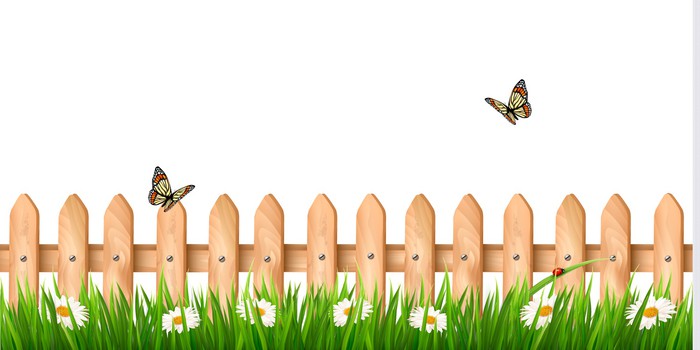 Огород мы посадили - всех в округе удивили.Удивляется народ:что за чудо-огород?!
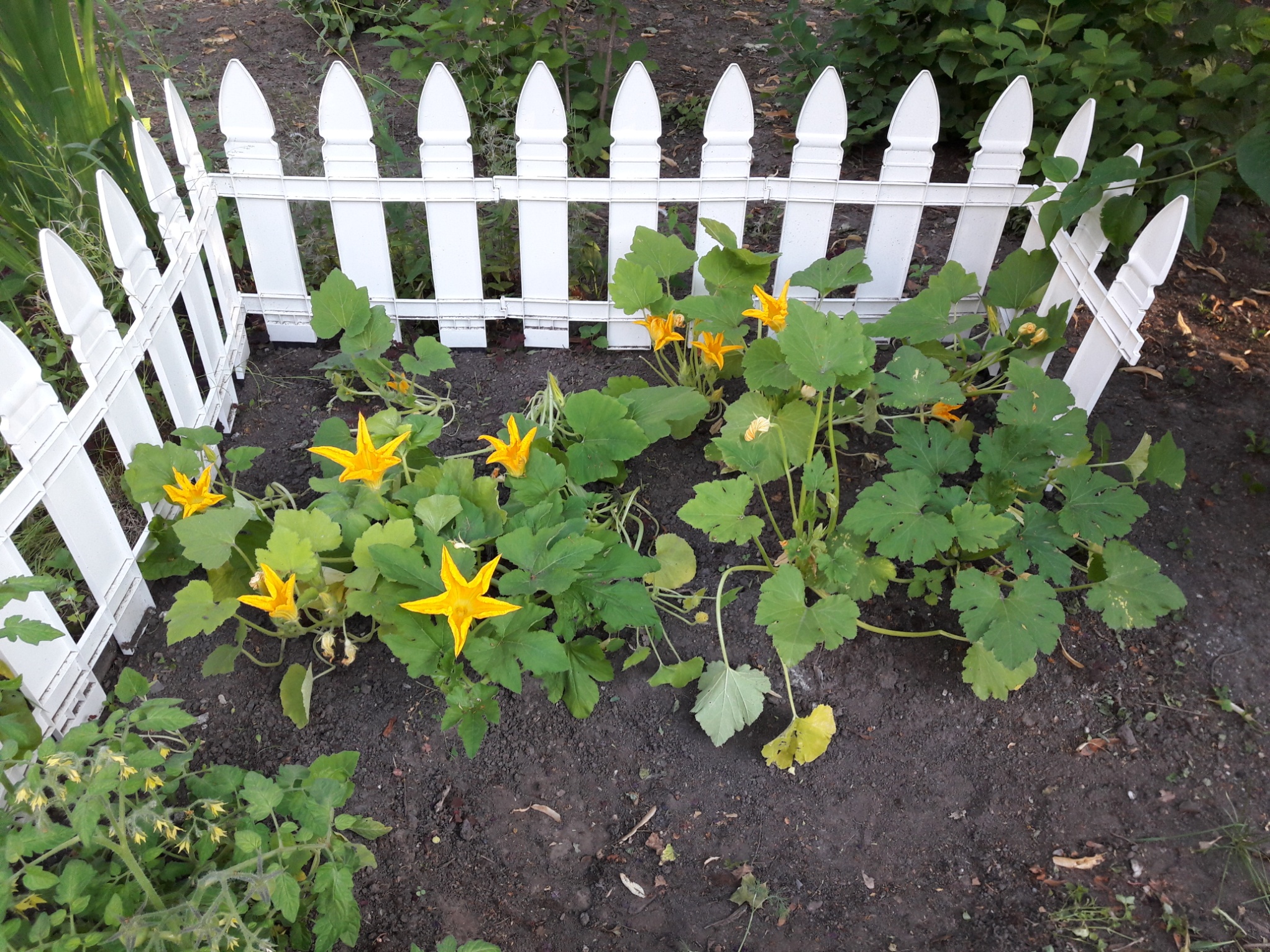 Огород наш, огородВсе на нем всегда растет!
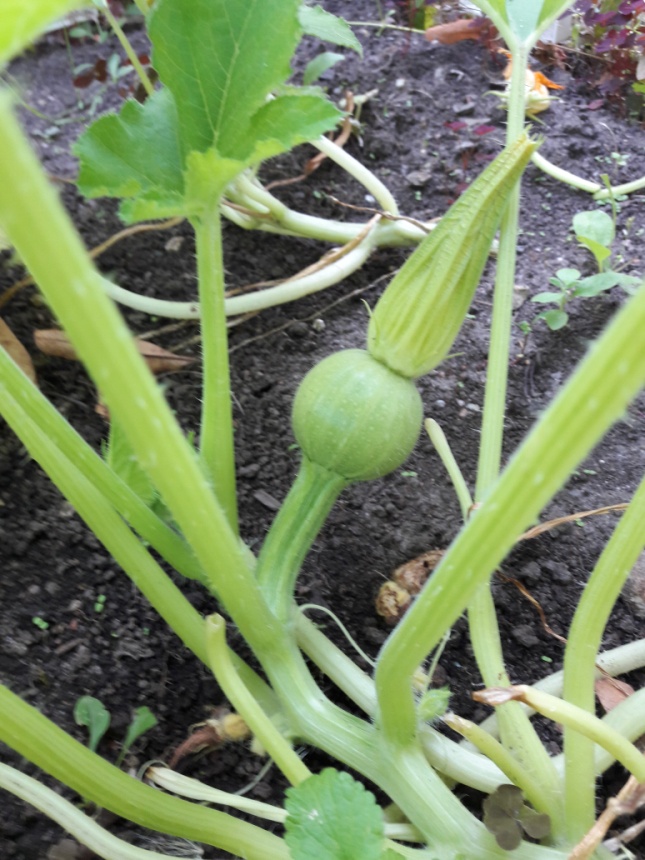 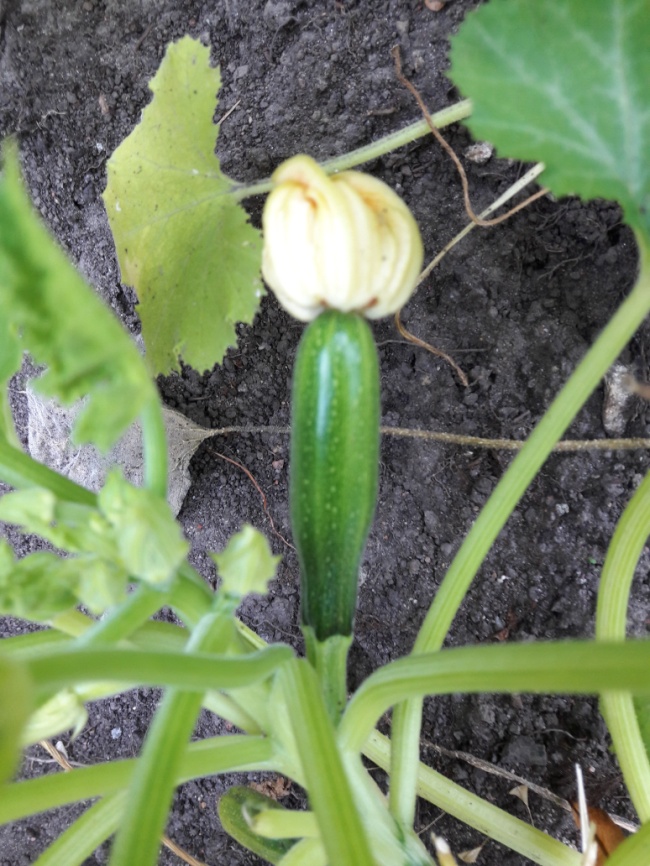 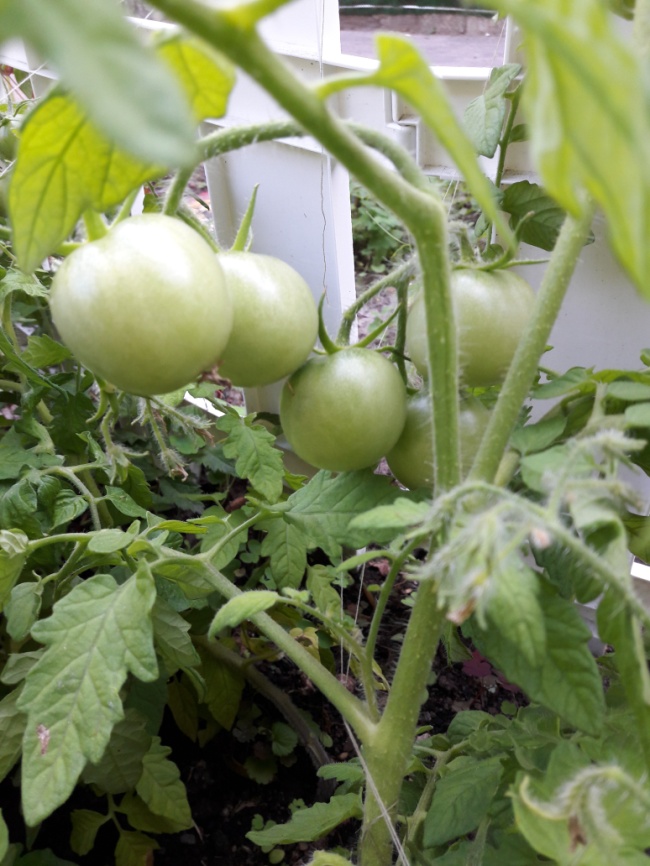 Витаминов целый клад!
Приходите все к нам в сад!
Наши грядки в огороде – Лучшее, что есть в природе!
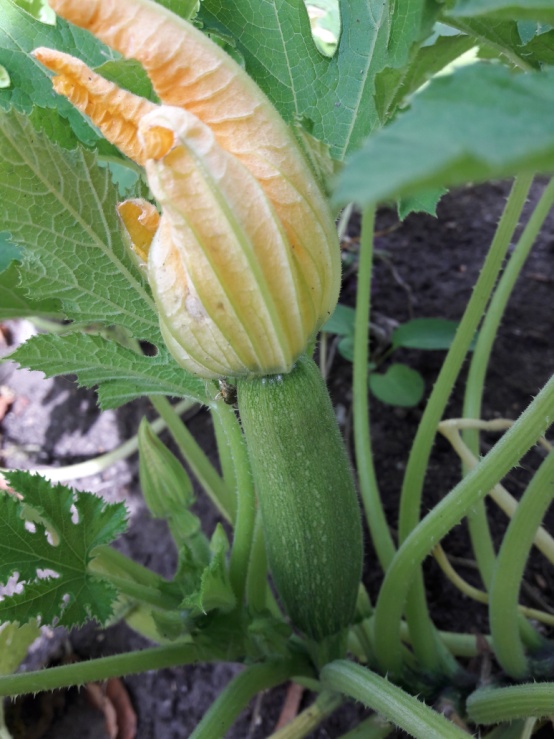 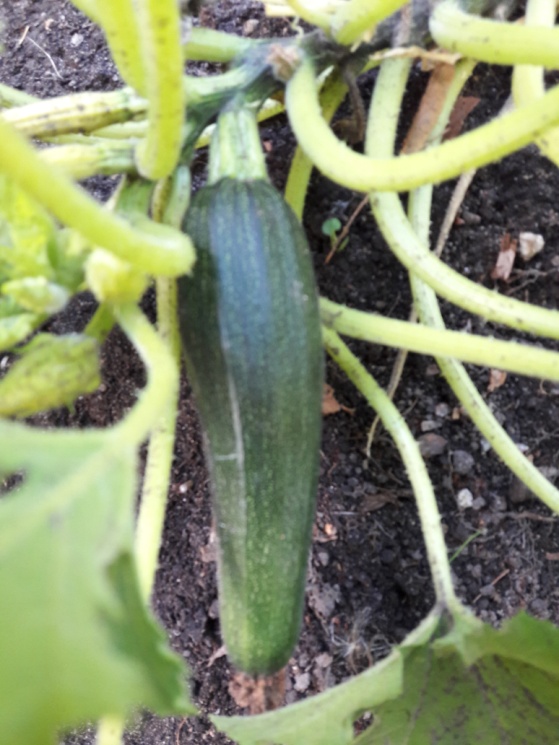 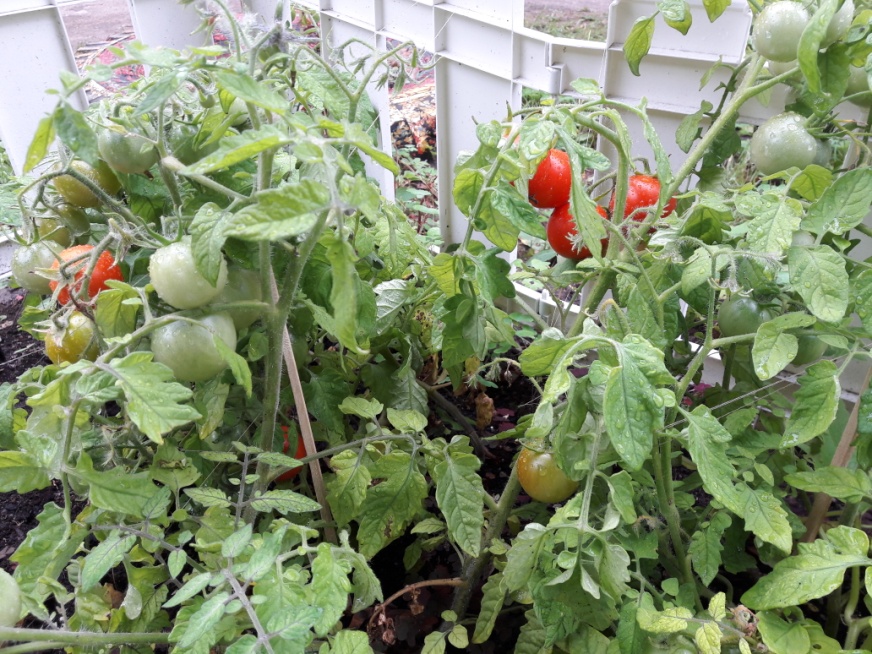 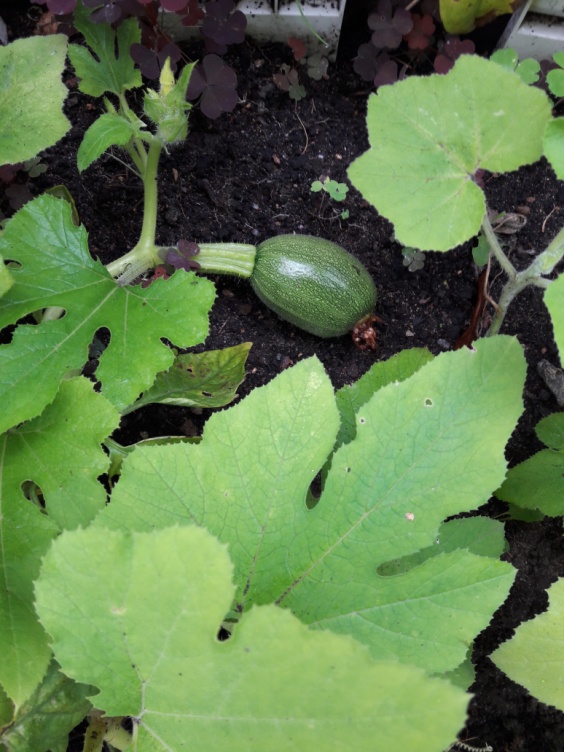 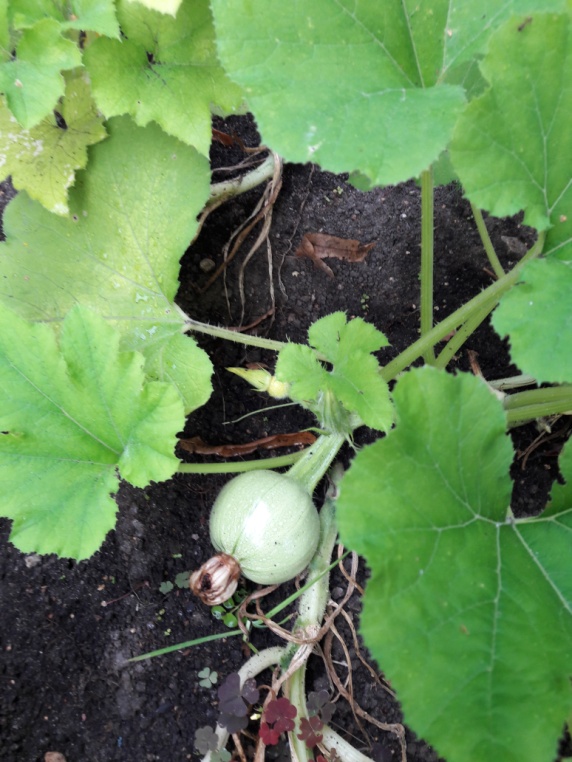 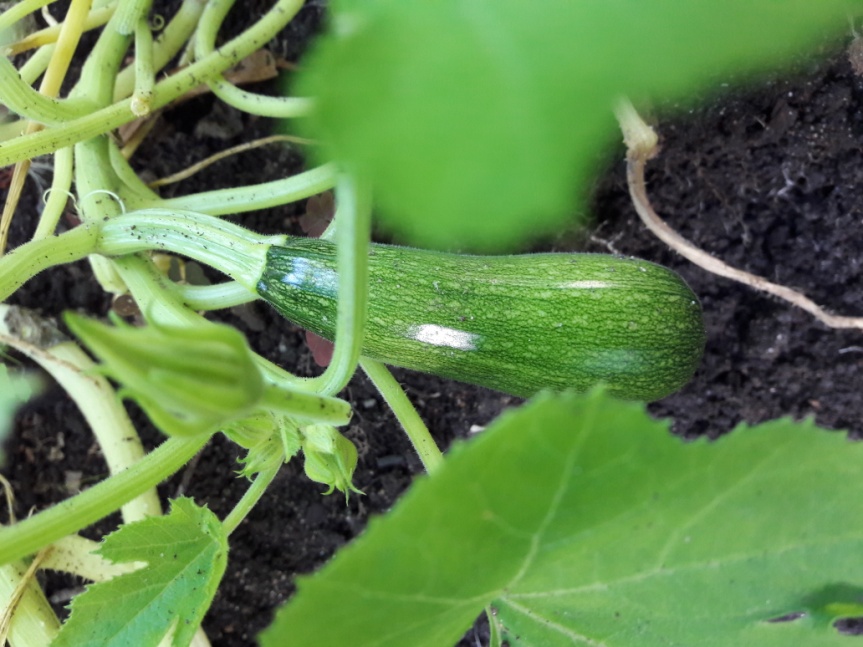 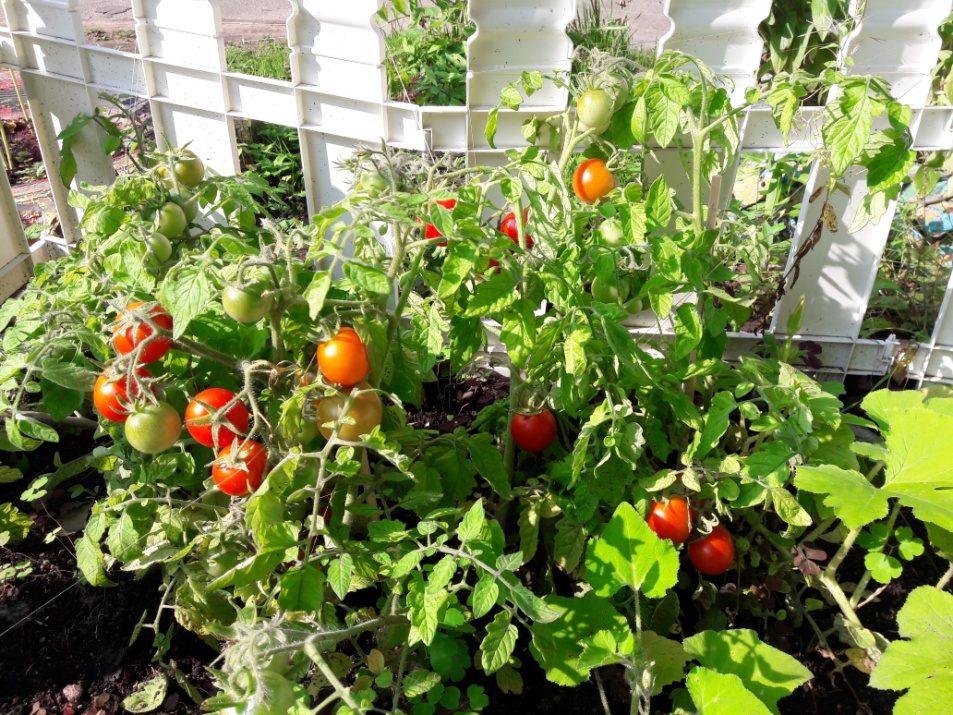 Плодов немало зреет здесь,И деткам хочется все съесть!
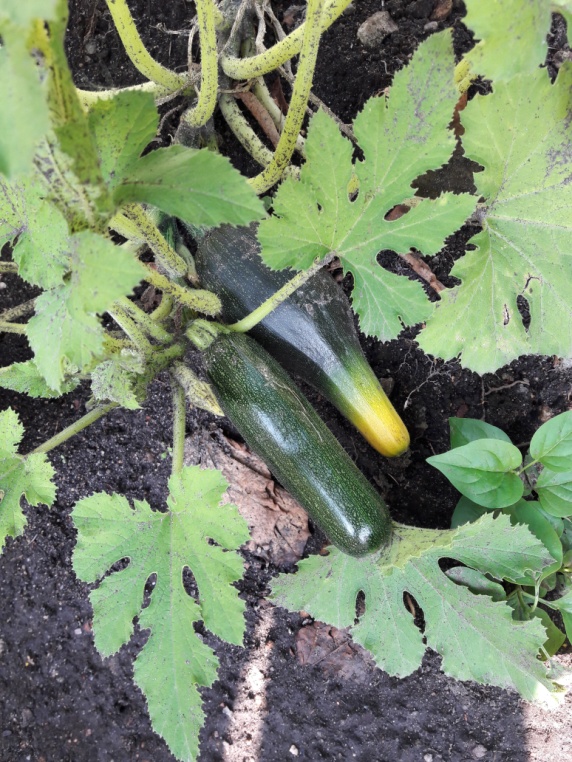 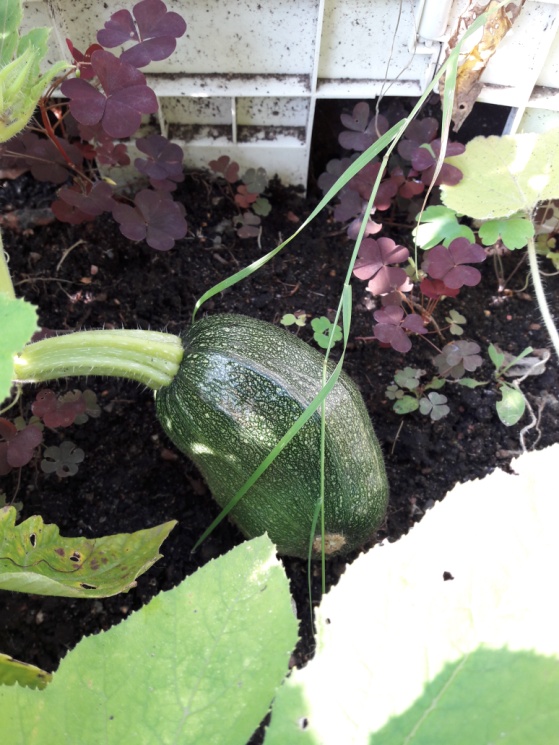 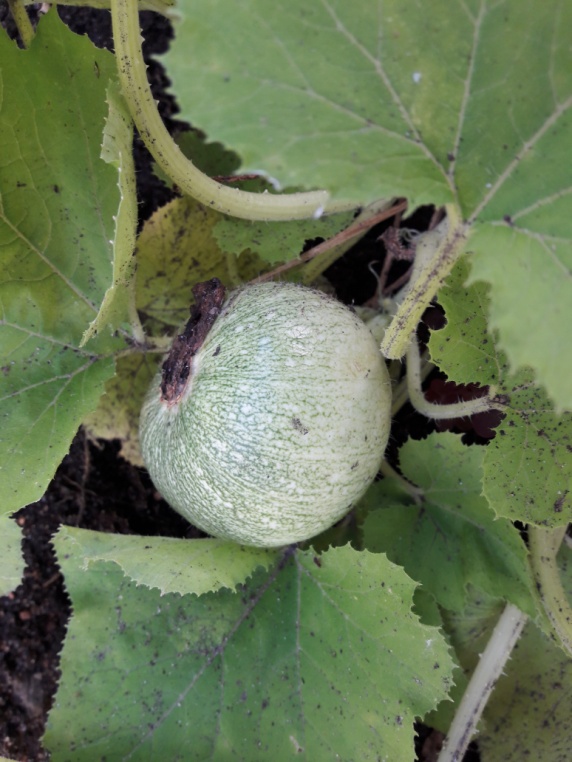 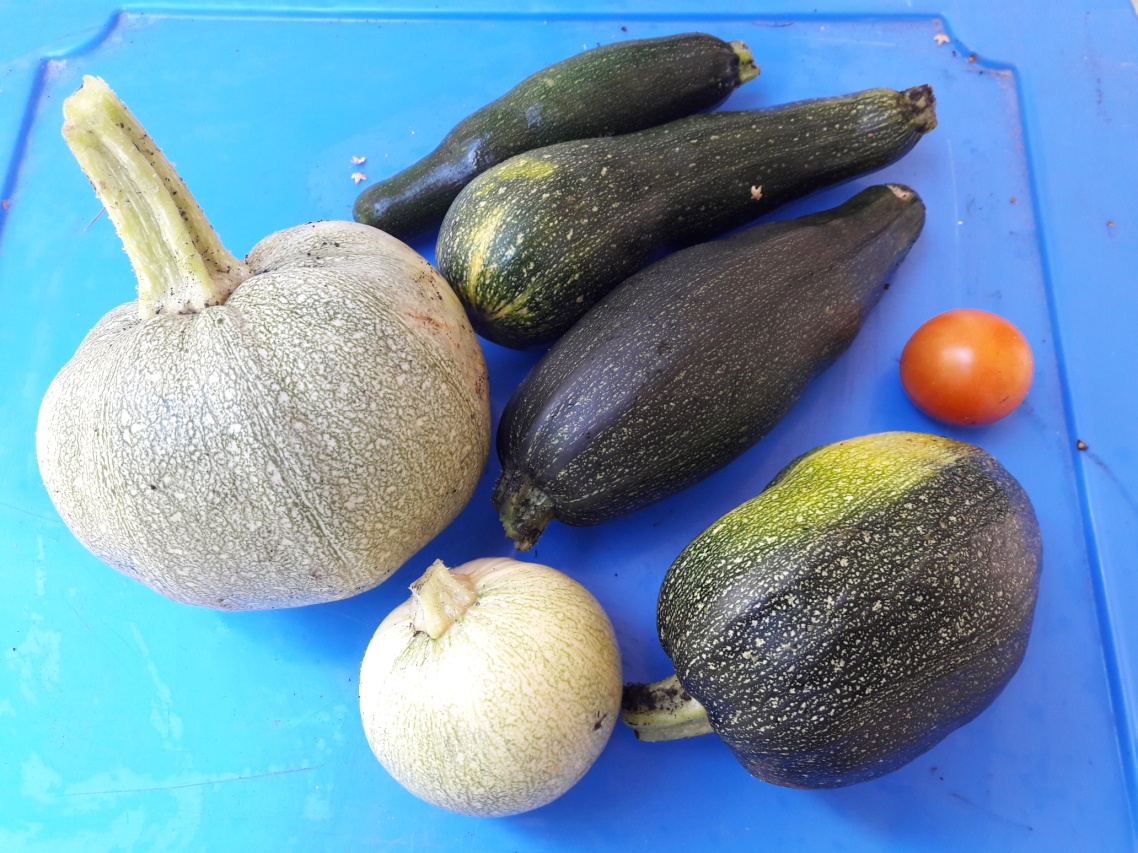 Невозможно насладитьсяАх, какая красота!
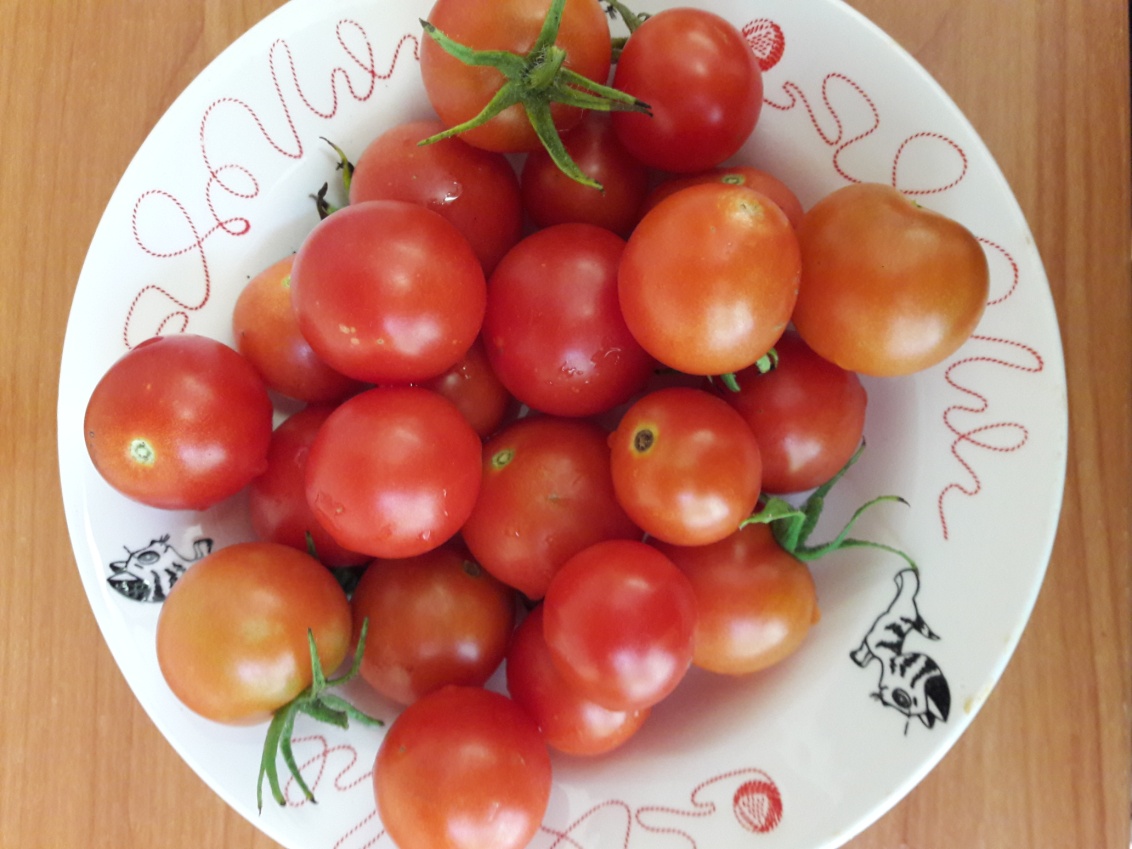 И, конечно, здесь частица
Есть и нашего труда.
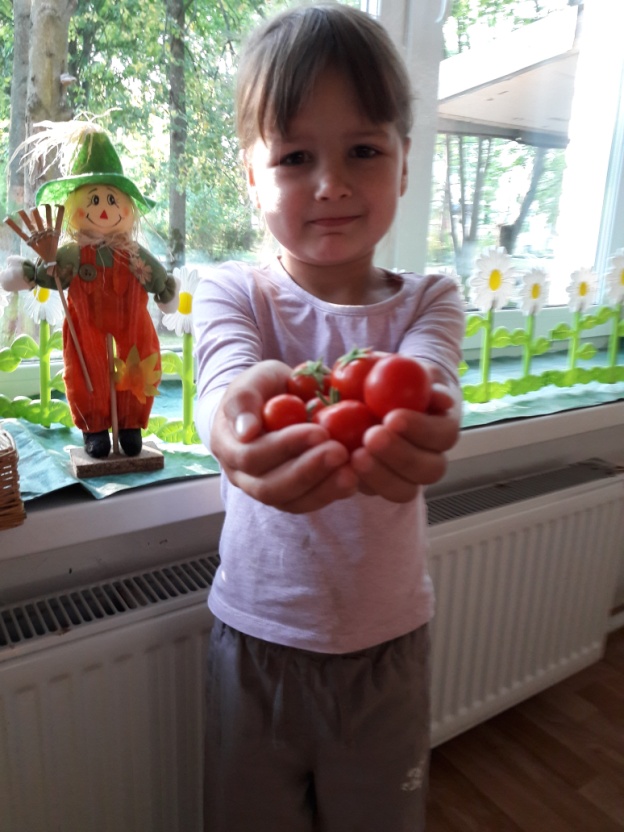 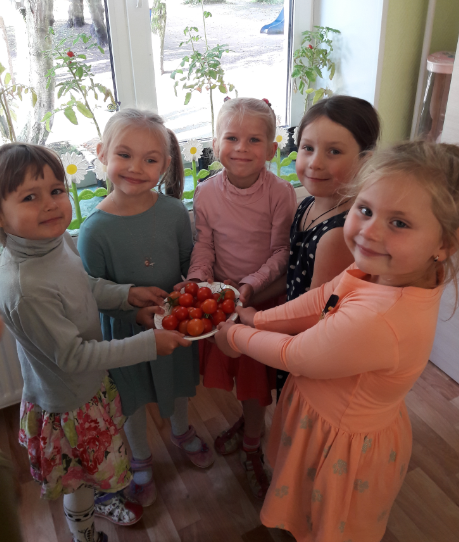 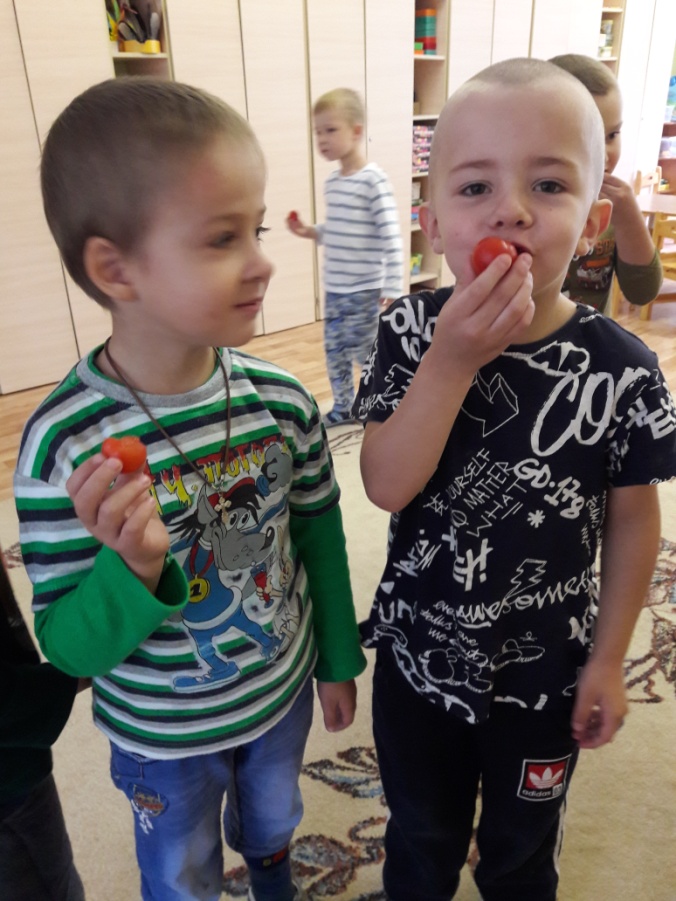 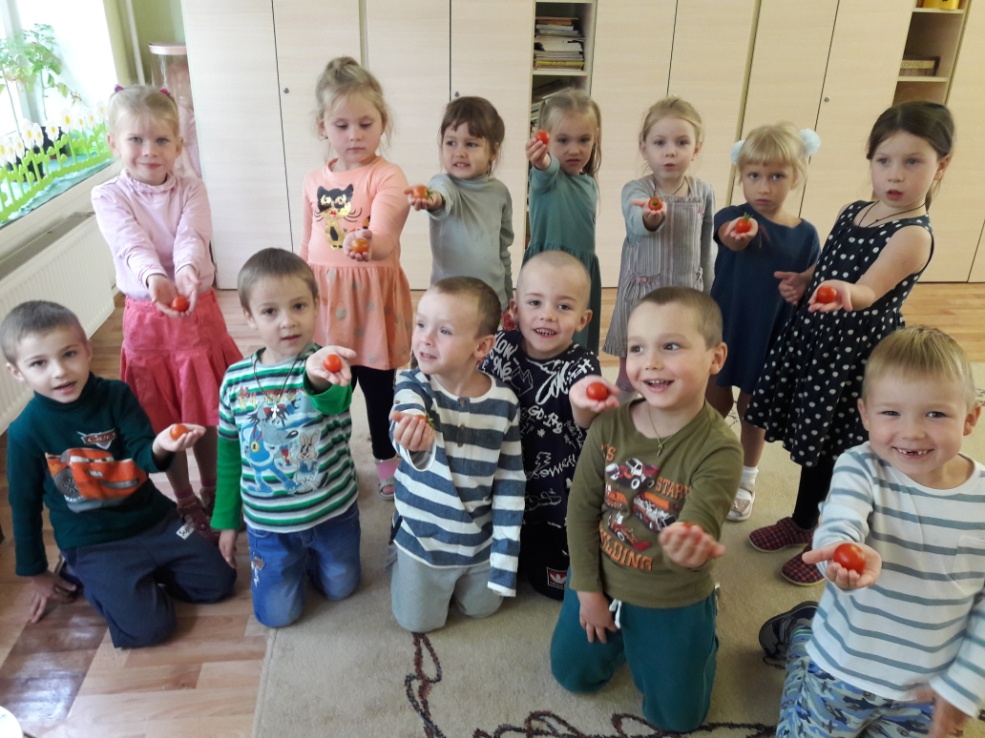 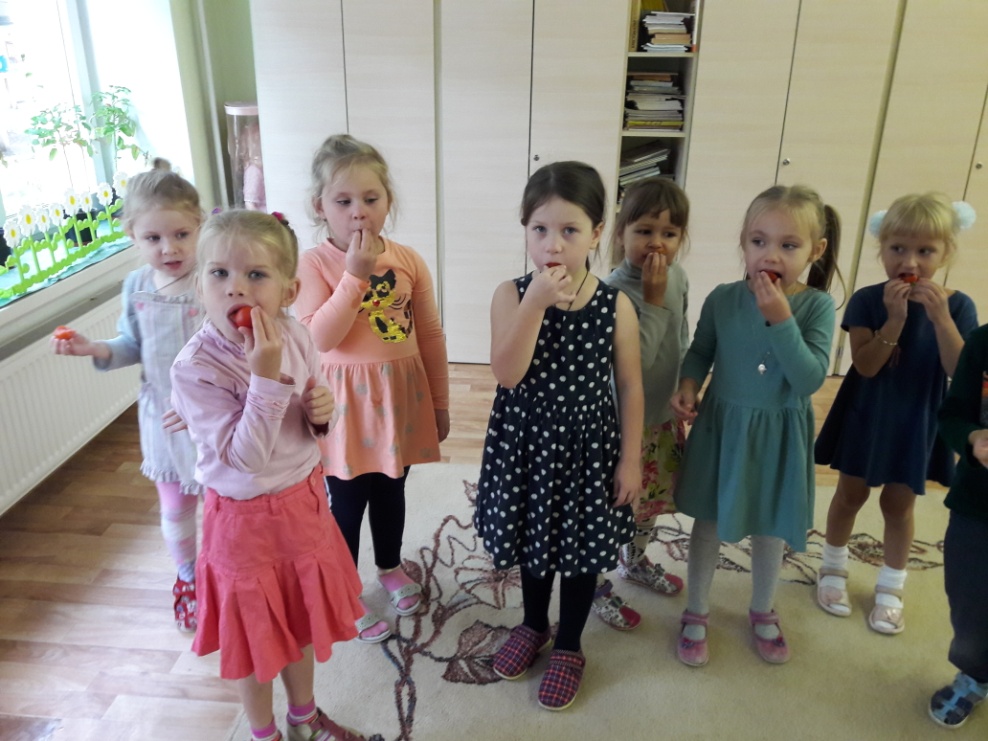 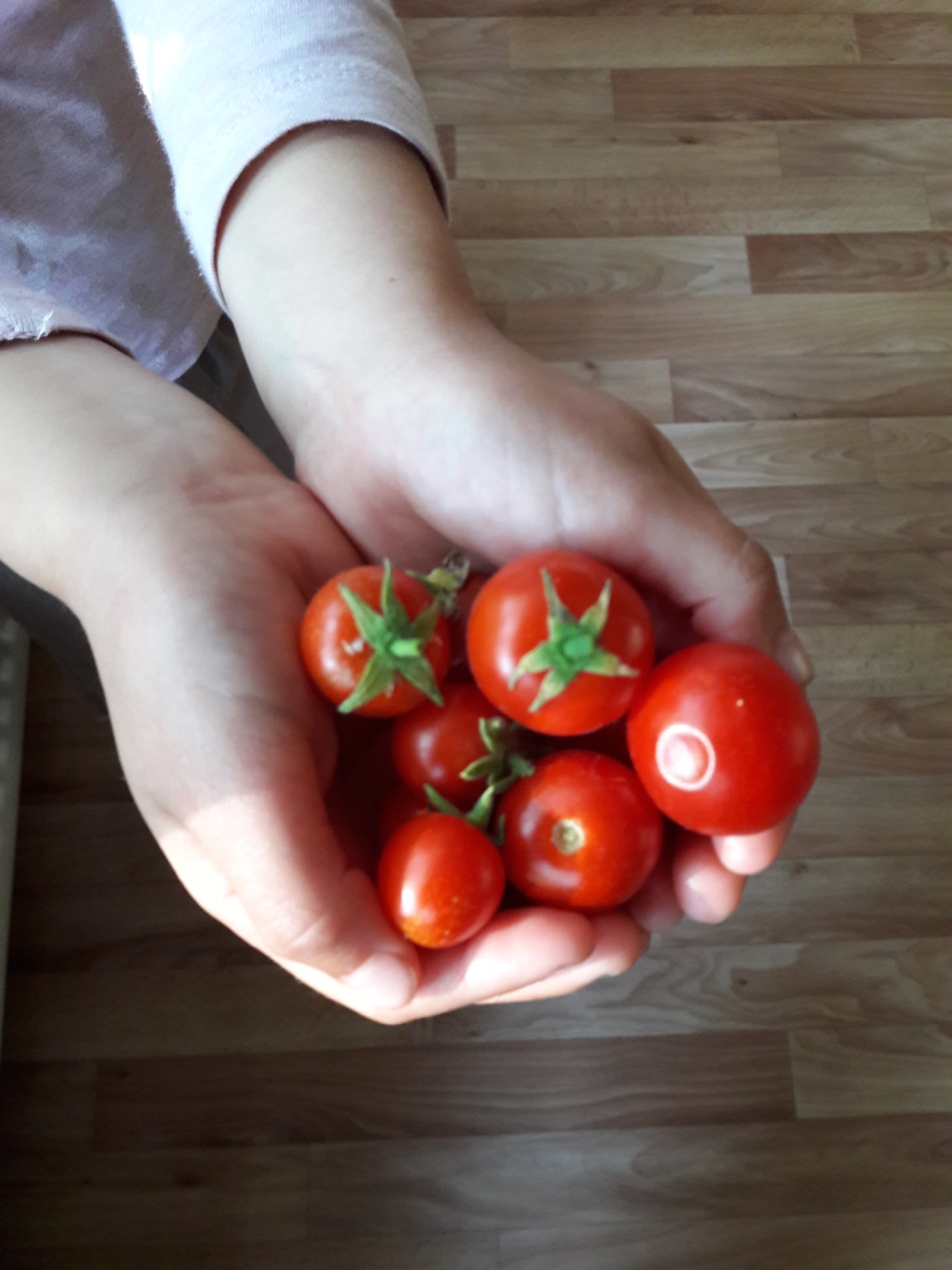 Мы – ребята-молодцылюбим мы трудиться.Посадили огородБудем им гордиться!